Unit 7The Turn of the Century
Part 1: Industrialization
Industrial Revolution
a time of great and rapid changes, when people switched from making goods by hand to manufacturing goods with power-driven machines
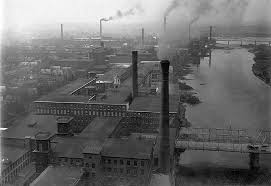 monopoly
the complete control of an industry by one person or company
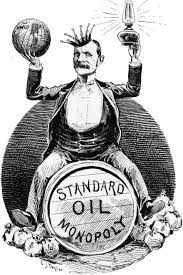 corporation
a business owned by many people
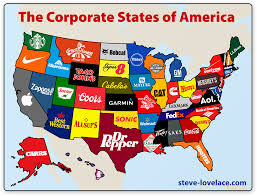 labor union
an organization of workers that tries to help its members receive higher wages and have better working conditions
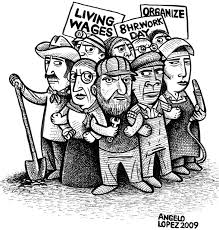 tenement
an apartment house in which living conditions are poor
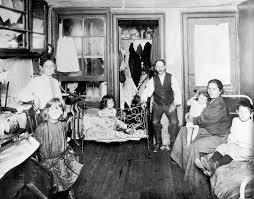 settlement house
a community center established to help immigrants
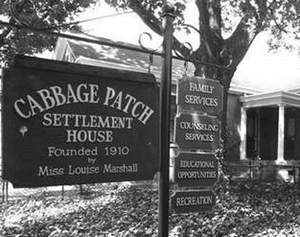 Transcontinental Railroad
a railroad that connects the Atlantic and Pacific coasts of the country
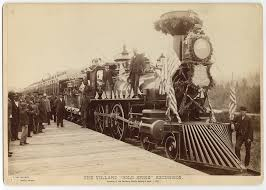 Sherman Anti-Trust Act
a law prohibiting businesses from trying to limit or destroy competition (no monopolies)
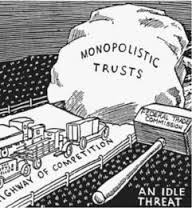 assembly line
an arrangement of workers, machines, and equipment in which the product passes from operation to operation until completed

I Love Lucy Assembly Line
urbanization
the rapid growth of cities
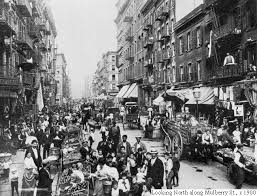 trust
a corporation that owns other businesses, often in an attempt to create a monopoly.
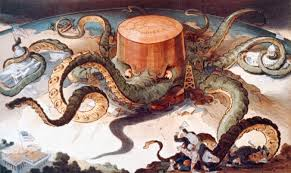 muckraker
crusading journalist
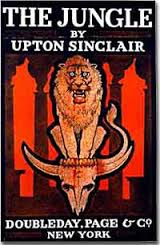 immigration
people moving into a country
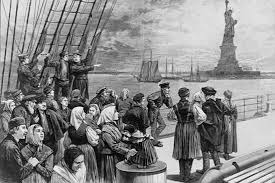 ghettos
part of a city in which members of a minority group live, especially because of social, legal, or economic pressure
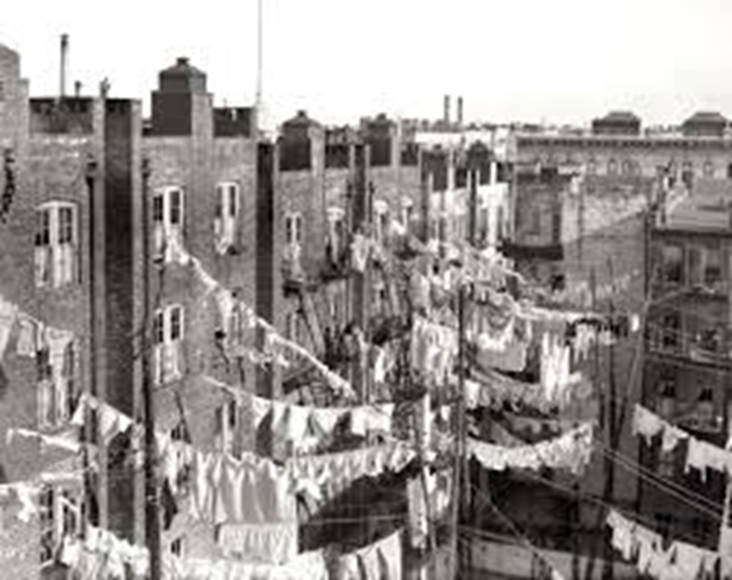